2021 BUDGET & 2021-2026 CAPITAL IMPROVEMENT PLAN
NOVEMBER 19, 2020
PUBLIC HEARING # 1
 1.  PROPERTY TAX UPDATE
 2.  2021 TOURSIM FUNDING
 3.  PROPRIETARY/ENTERPRISE FUNDS
	A.	GARBAGE
	B.	STORMWATER
	C.	WATER & SEWER OPERATIONS
	D.	WATER & SEWER CAPITAL IMPROVEMENTS
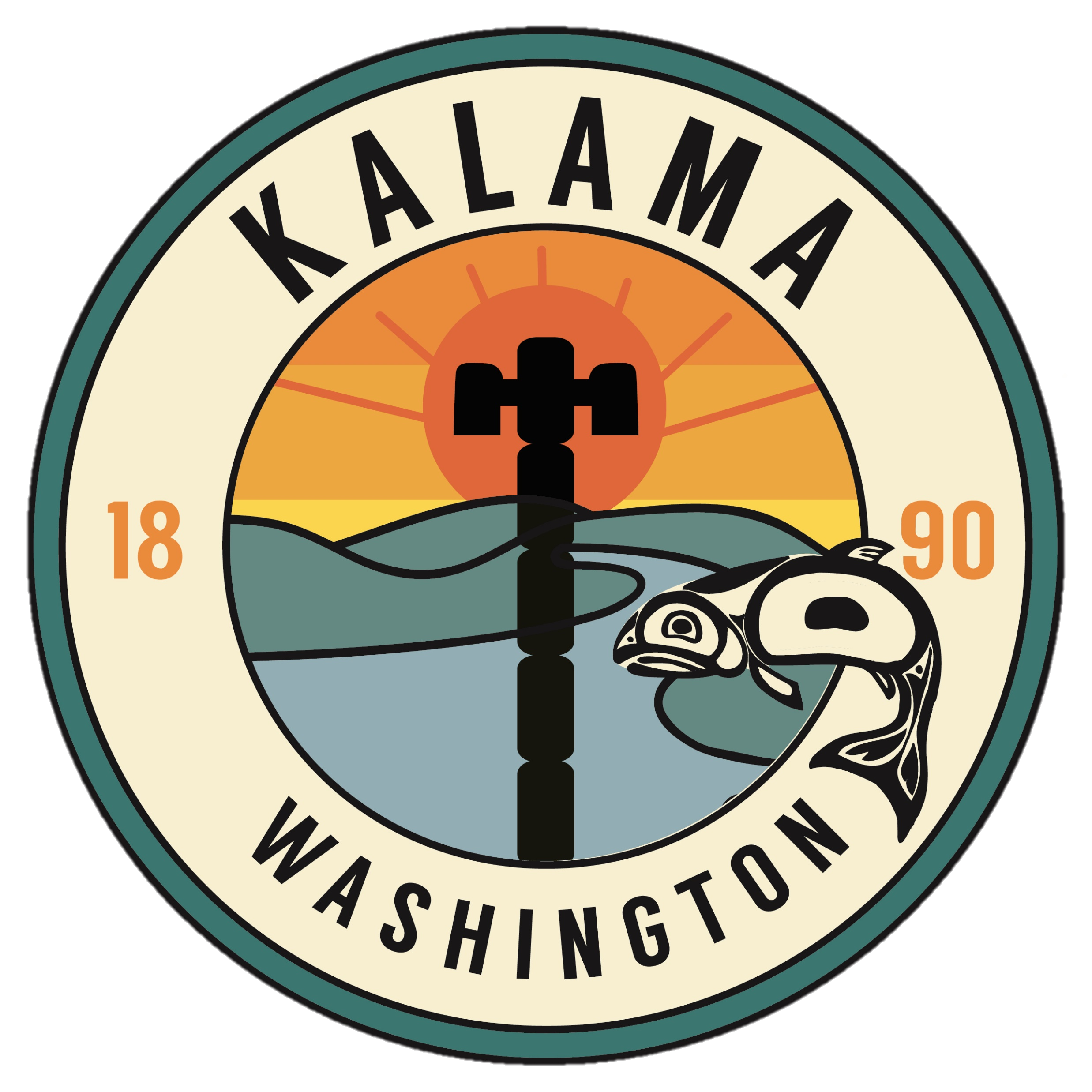 Something New – Refund Levy - $18,311
Under RCW 84.69.180 authorized to levy for abated or canceled taxes that was adjusted from previous levy.
The County deducted from the City’s authorized levy after its certification – this refunds what was removed. 
One year adjustment.   Use it or Lose it
Allowed up to the Statutory Tax Limit -$872,523
Will include the $18,311 as part of the Levy certification sent to the County Assessor
Final Projected Revenues $528,085.
Property Tax Resolutions on Agenda for passage.
Does not include the 1% legal increase but banks the capacity to a future year
Projected Property Tax rate is 1.3809801
Projected Property Tax Revenues $509,774.
PROPERTY TAX UPDATE
2020 – 2019 
PROPERTY RECORDS
ADJUSTMENTS MADE BY COUNTY  ARE IN RED
This is what is being refunded
The Kalama Tourism Advisory Board met on October 27, 2020 to Review the following 4 applications received for funding from the 2021 Budget. The Committee is recommending the following four allocations of Tourism funding be awarded. 

	1. Untouchables Car Club Kalama – 2021 		    Car Show - $2000
	2. Kalama Pub Crawl - $6375
	3. Pacific Ohana Foundation – Heritage          	    Festival - $5000
	4. Chamber of Commerce – Lighted Boat 		    Festival	- $10,000
* Revenues without any carryover.
TOURISM FUNDING
Revenue Projections
Estimated Carry over to 2021 – 65,000
Lodging Taxes 2021 - $36,000
Interest & Miscellaneous - $500
Total Projected Revenue	-	$101,500
Expenditure Projections
Tourism Funding Grants - $35,000
Includes $11,625 unawarded funds
Highway Sign – CEDC –Webpage - $2,400
Total Projected Budget  - $37,400

Applications will be accepted in March for additional funding requests. 

Potential 2021 ending balance $64,100
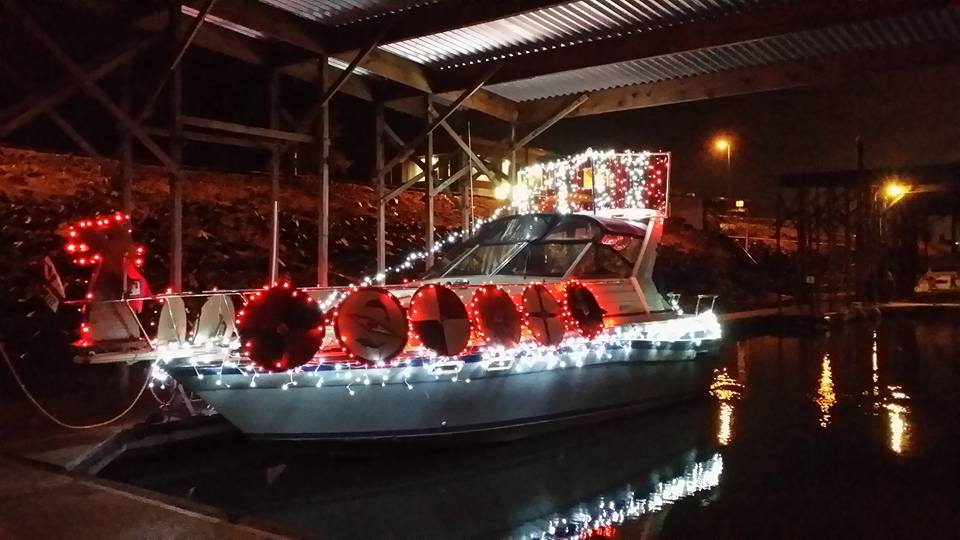 Tourism funding
enterprise fundsA type of proprietary fund in which the direct beneficiaries pay for all costs of the fund through fees
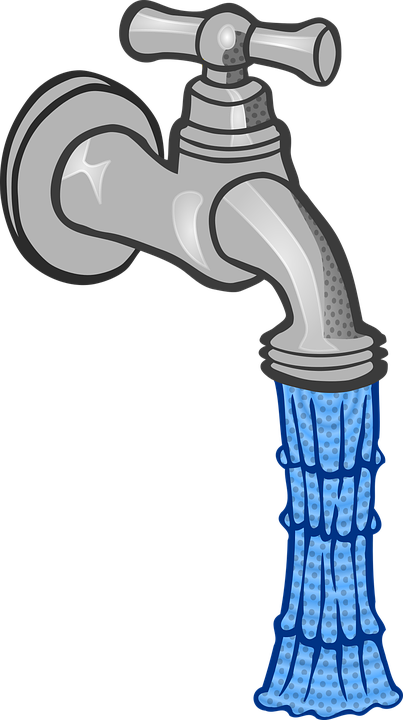 401 – WATER & SEWER OPERATIONS

FUND 402 – SOLID WASTE/GARBAGE

FUND 403 – STORMWATER 

FUNDS 408 – 420 - WATER & SEWER RESERVES/ CAPITAL FUNDS
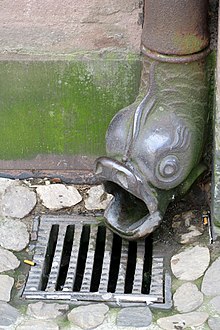 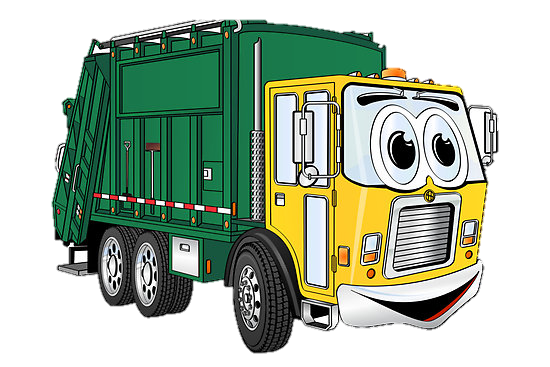 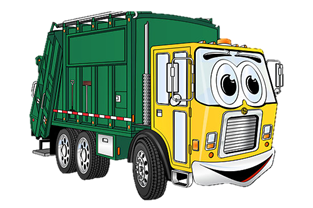 PROJECTED REVENUES
Projected Carryover $25-30,000
Charges - $450,000
Utility Taxes – Streets/GFCF - $49,000*
State Tax  - $16,200
Interest - $300
TOTAL PROJECTED REVENUES $516,000
With Carryover @ $25,000 = $541,000
*Note – Any changes in the Utility Tax rates would also effect these projections
PROJECTED EXPENDITURES
Operating Expenses - $44,7000
Collection – Waste Control - $383,000
Street Utility Tax - $27,000 – Capital funding
GFCF Utility Tax - $22,500*
Transfer to Streets for Maintenance – $25,000
TOTAL PROJECTED EXPENDITURE – $522,200
Revenues – Expenditure = (-$6,200) – Covered by projected carryover from 2020
402 – SOLID WASTE/GARBAGE
PROJECTED REVENUES
Projected Carryover - $50,000
Rates/Charges - $120,000
Connection – SDC - $5000
Interest - $300
TOTAL PROJECTED REVENUES - $125,300
		With projected carryover - $175,300

NOTE:   If Council enacts 9.5% rate increase as recommended in the rate study  - Rate Revenues will be increased by $11,400.
PROJECTED EXPENDITURES
Personnel with Benefits - $25,500
Operating Costs - $31,500
Loan Payment - $70,100
Capital Project - $30,000
TOTAL PROJECTED EXPENDITURES - $157,100
Revenues – Expenditures (-31,800) – may be reduced by rate increase and/or covered by projected carryover

Capital Project is to Evaluate the Conditions by Camera of Cedar Street.
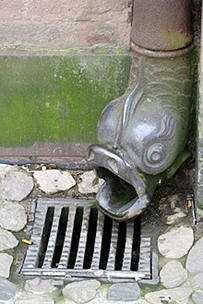 403 - Stormwater utility
The percentage of increase is for the 5 year period.  In the wages category this includes 1.5 additional full-time positions added to the workforce, as well as contractual wage increases.
PROJECTED REVENUES – WATER
Rate/Charges  - $1,600,000
Utility Taxes - $176,000
Labor/Parts/Connections - $232,500
Interest/Miscellaneous - $9,600
PROJECTED REVENUES – SEWER
Rates/Charges - $1,600,000
Utility Taxes - $176,000
Labor/Parts/Connections - $201,600
Interest - $500
TOTAL PROJECTED REVENUES - $3,996,200
Projecting only $100 – 150,000 carryover
Does not include any rate increase projections nor increase to connection fees
PROJECTED EXPENDITURES WATER/SEWER
Personnel/Benefits - $1,119,000
Utility Tax – General Fund – $192,000
GFCF Utility Tax - $160,000
Contracted Services-$408,700
Chemicals/Materials - $179,500
Operating Expenses - $205,900
Utilities – Electric/W&S -$224,500
State Taxes - $125,000
Capital Expenses from Operations - $14,000
Transfers to Ins – Audit-Benefit - $147,500
Connection Fees to Reserves - $400,000
Transfers to Equipment Reserve - $54,000
 Transfer of Rate Revenue to Reserves-$900,000

TOTAL OF PROJECTED EXPENDITURES - $4,130,100 
Revenues – Expenditures = -133,900
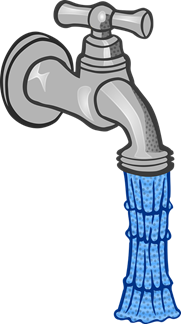 401 WATER – SEWER OPERATIONS
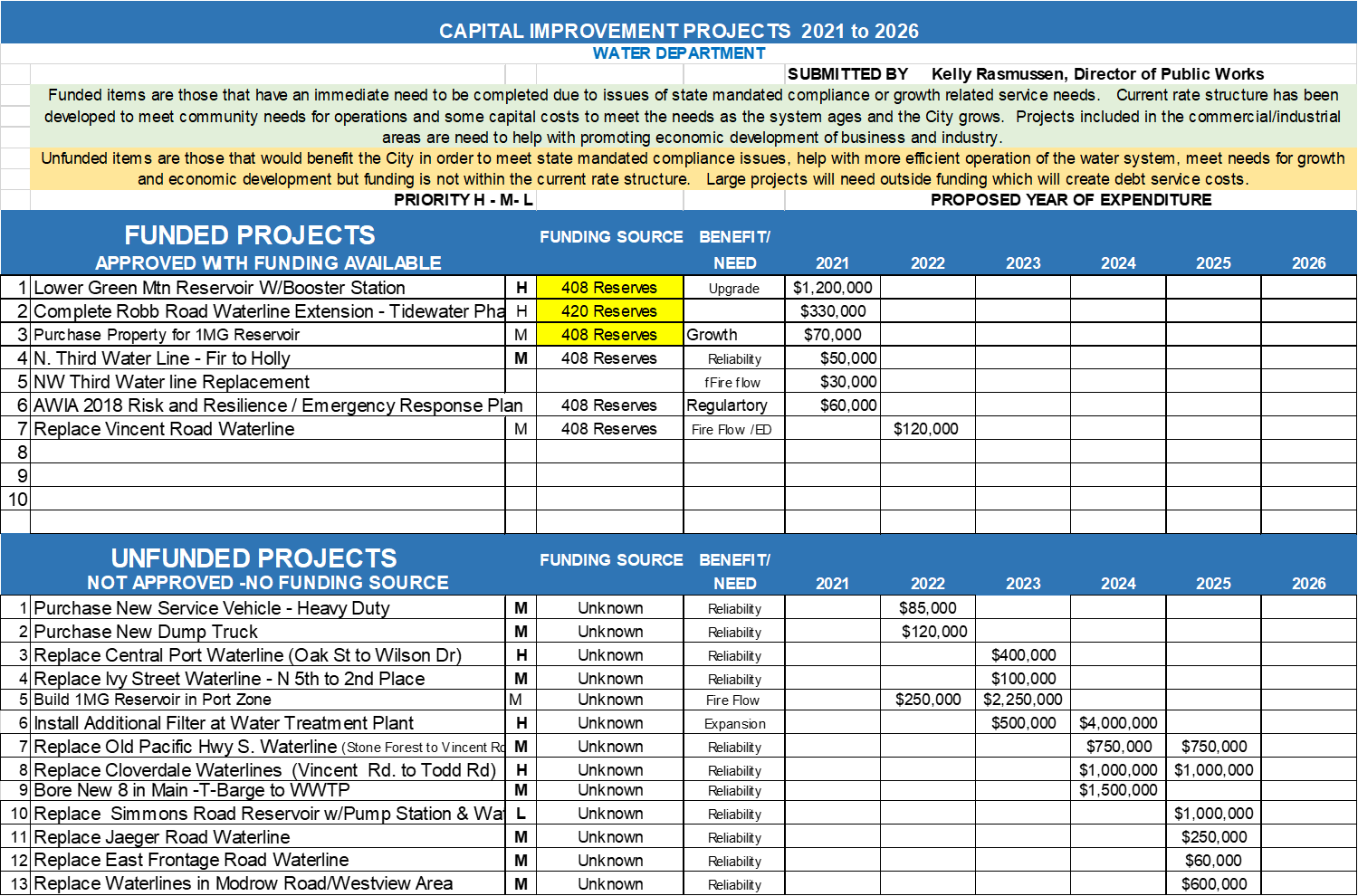 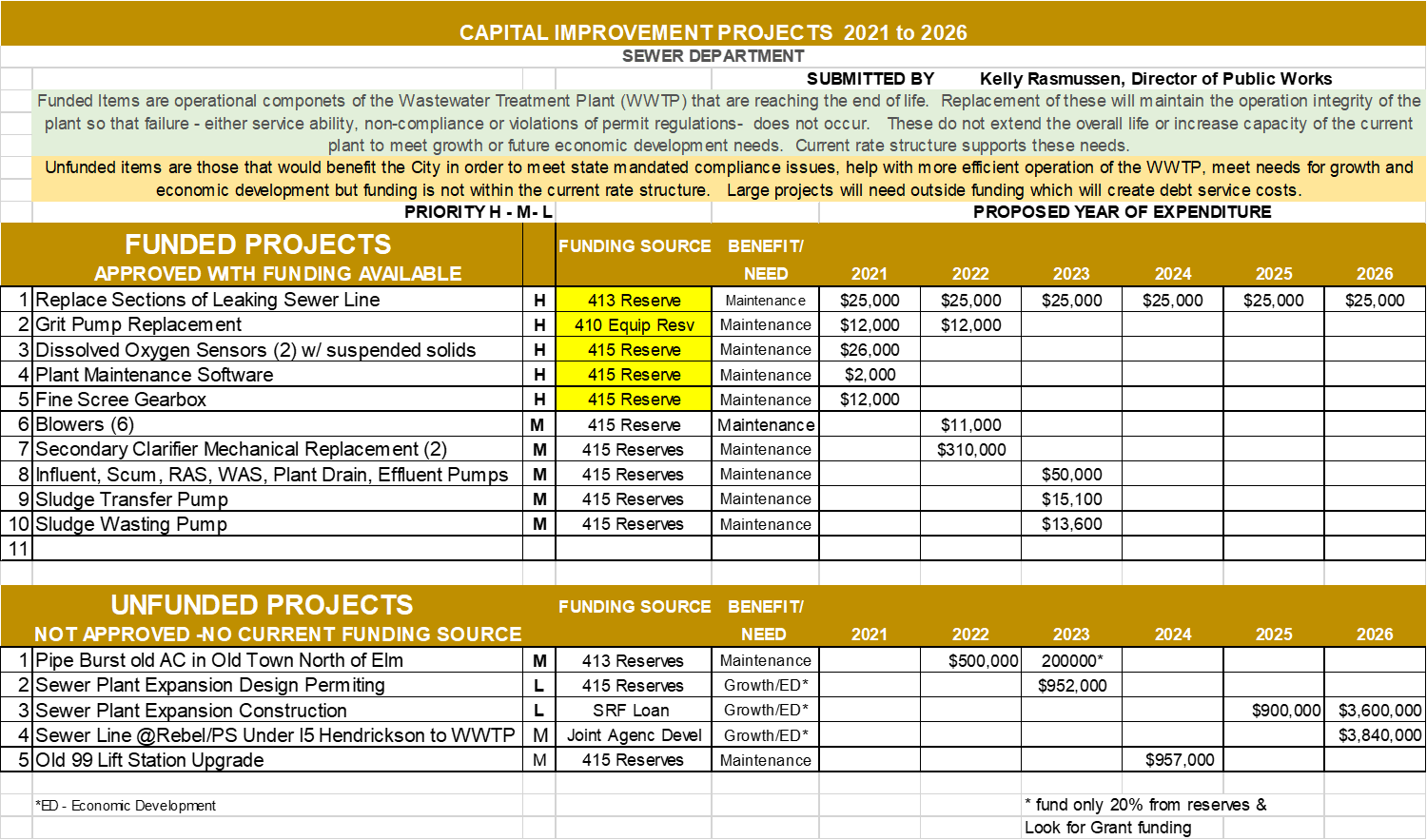 ADDITIONAL REVENUE FOR CIP
DWSRF Loan – $1,200,000 – 20year-1.7.5% for Green Mtn. Reservoir – future payments  
County Funding – Received in 2020- $200,000 – included in projected reserve balance


PROJECTED RESERVE BALANCES
Water – $1,706,000
Sewer- $1,561,000
2021 FUNDED PROJECTS 
Water  Funds 408 & 420
Total $1,740,000
Sewer Funds 413 & 415
Total $65,000
Equipment Replacement - 410
Sewer – Grit Pump Replacement -$12,000
Meter Replacement - $40,000

Total of Capital Improvements in 2021 - $1,817,000
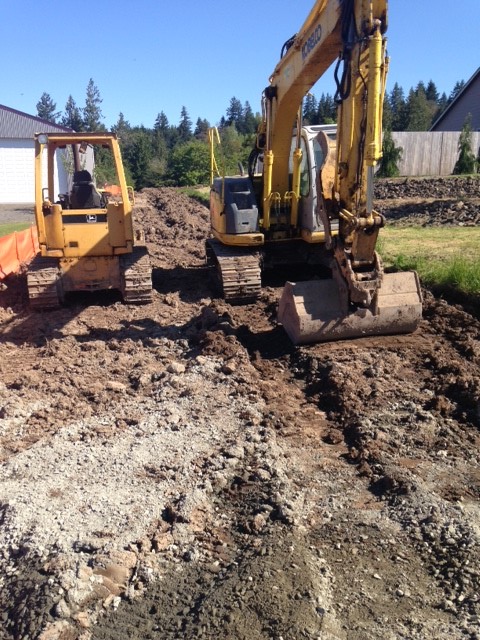 Water-sewer capital reserves
Projected Future Capital Projects 2022/2023
Water - $3,825,000 – Maintenance & Projects for Economic Development
(New 1 Million Gallon Reservoir – Water Plant Additional Filter – Waterline Replacements)
Sewer - $2,101,700 – Maintenance & Projects for Economic Development
(Old Sewer line Replacements – WWTP Equipment – Design for Plant Expansion)
Water Reserves 
	Projected Balance end of 2023 – (-$654,000) 
Sewer Reserves
	Projected Balance at end of 2023 - $1,494,300
Costs for future plant expansion $ 4,500,000

Equipment (vehicles/meters, etc) replacement costs are not included here.
This could be more or less depending on rate increases – Operations would decrease the funds being transferred for Capital projects if the revenues do not support the expense of operations.
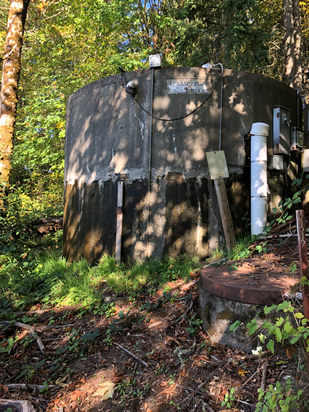 Water-sewer capital reserves
The projections for revenues are incomplete until the decision regarding increases to rates is made.  Public Hearing on the rate options later tonight
Water & Sewer Operations has a shortfall at this time
There is reserve and loan funding for the projects set out as funded for 2021. 

Second Public Hearing on 2021 Budget and 2021-2026 CIP – December 3, 2020 @ 7pm.   
	Will cover any changes to these projections and the budget for the Library, Streets, Special Revenue Funds and the General Fund.
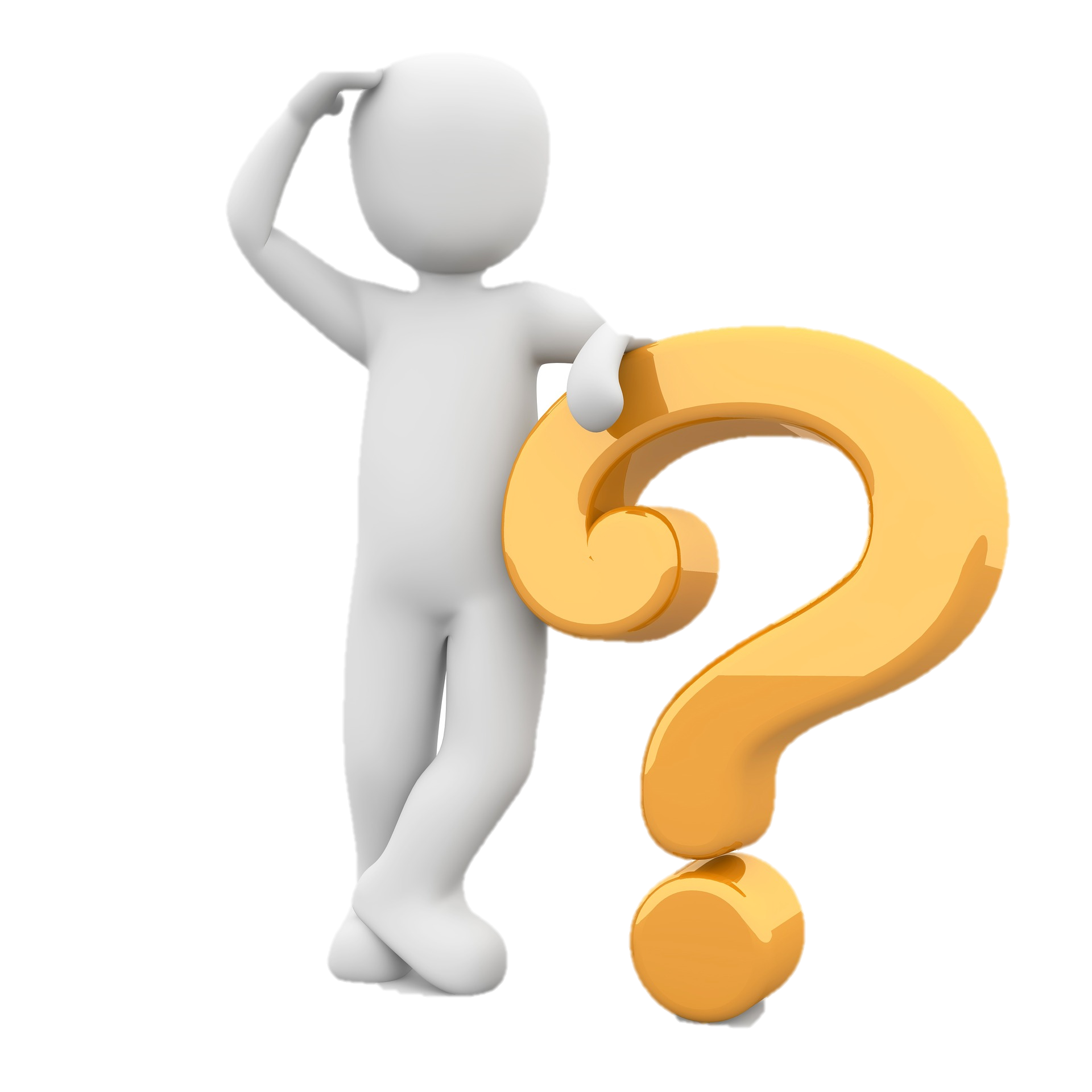 Questions???